Exempel risk- och sårbarhetsanalys
Exempel risk- och sårbarhetsanalys
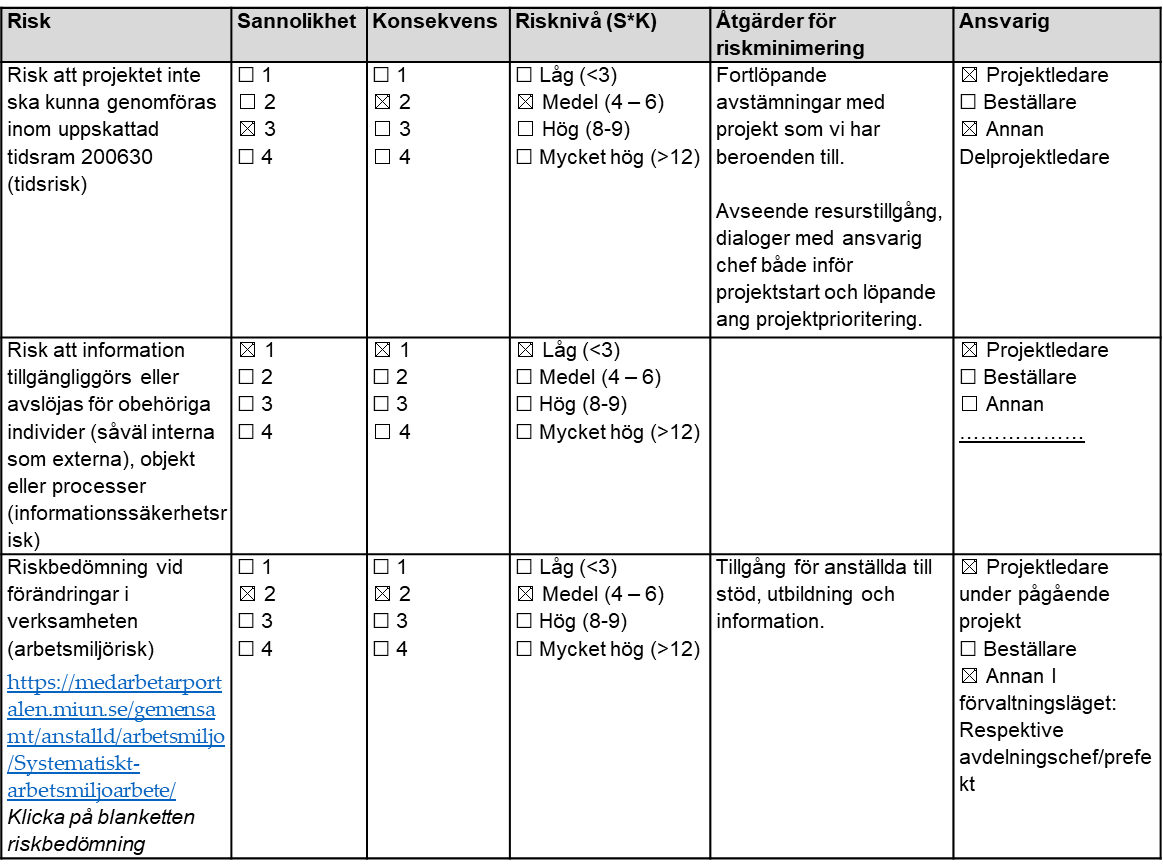